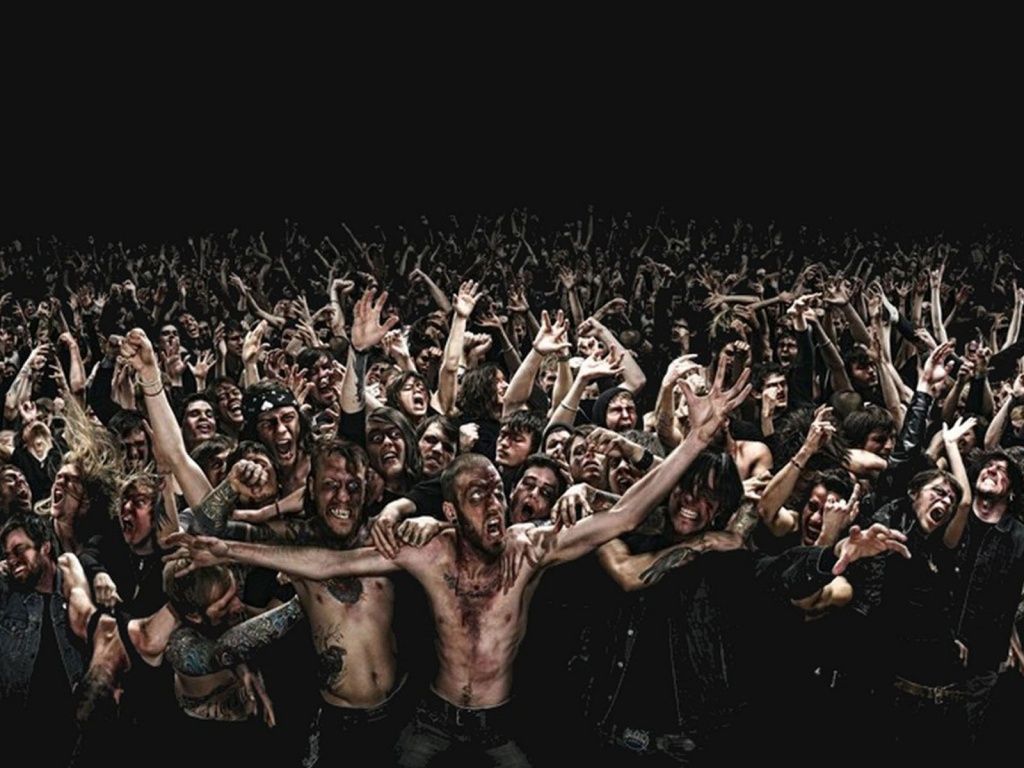 Они придут за твоей работой
За 3 месяца с нуля до middle с гарантией трудоустройства
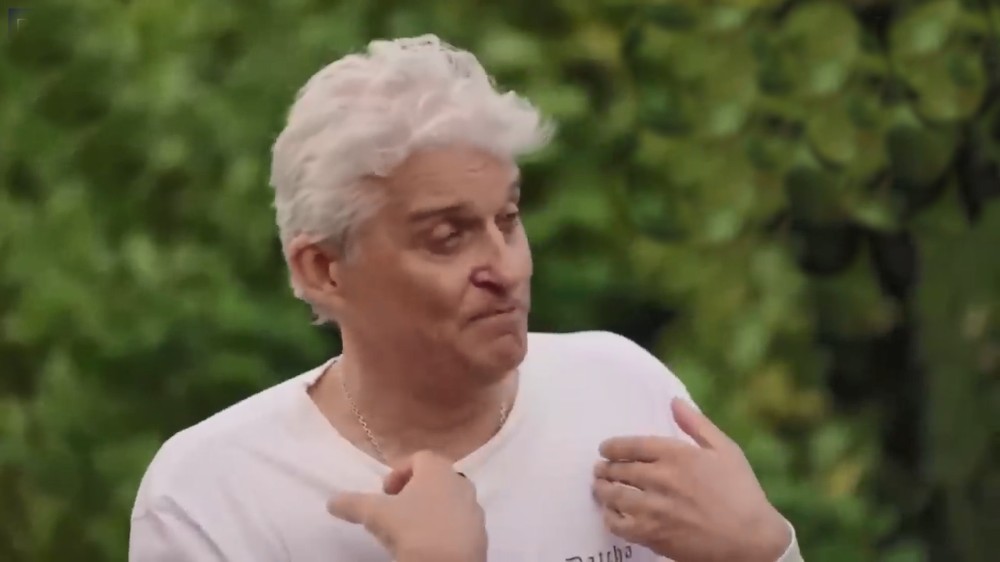 Слайд про себя
Меня зовут Андрей Умнов и я:
С универа работаю разрабом в финтехе и заебался от энтерпрайза
Несколько лет руковожу командой и заебался от лидовства
Последние месяцы активно набираю новую команду и заебался от найма
Вымещаю это протухшими мемами и сомнительными приколами
О чем разговор
Рынок айти неизбежно меняется

Люди вне IT эксплуатируют эти изменения

Люди внутри IT не хотят к этому адаптироваться

И кто из-за этого пострадает?
-Ойти умер
Слабый соцпакет
Отменили удаленку
Тяжелая работа
Могут забрать в армию
Низкая зарплата
Вакансии только баристой
IT
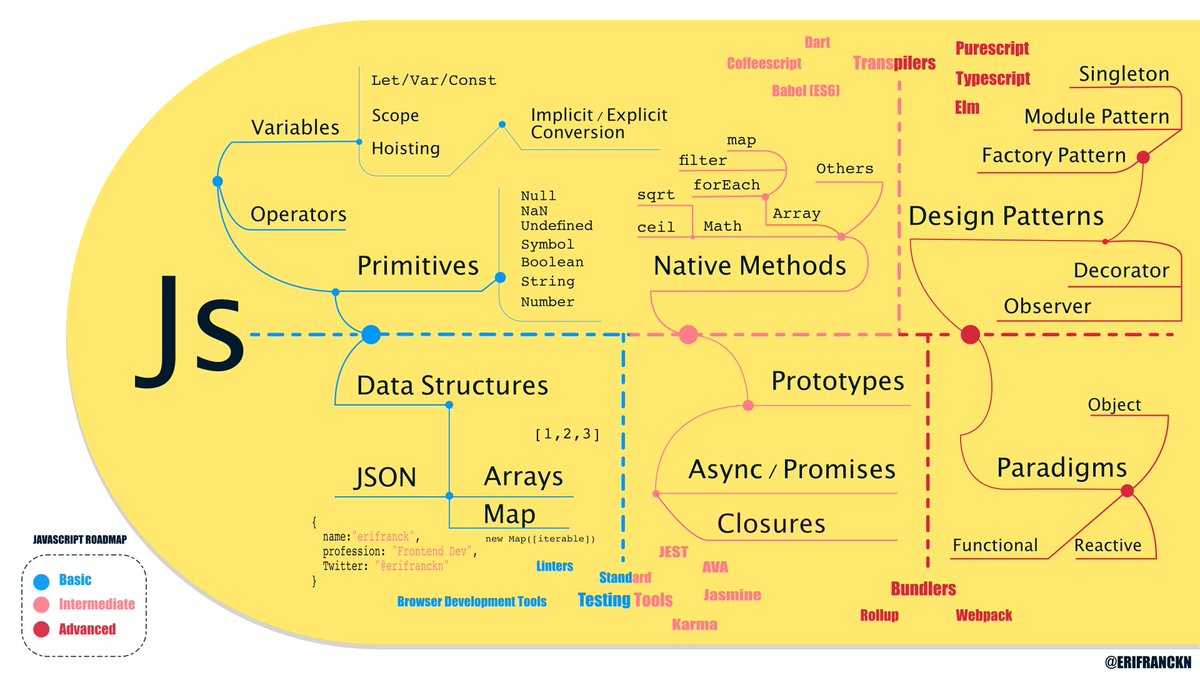 Спрос рождает предложение
ChatGPT
Middle
Middle
Senior
Курсы
Волчистость
Middle
Спрос рождает предложение
Это все курсы!
Учеба на курсах - это не плохо 
Плохо не постигать основы тяжелым и долгим трудом - а стараться поверхностно охватить как можно больше - и будучи джуном - устраиваться миддлом
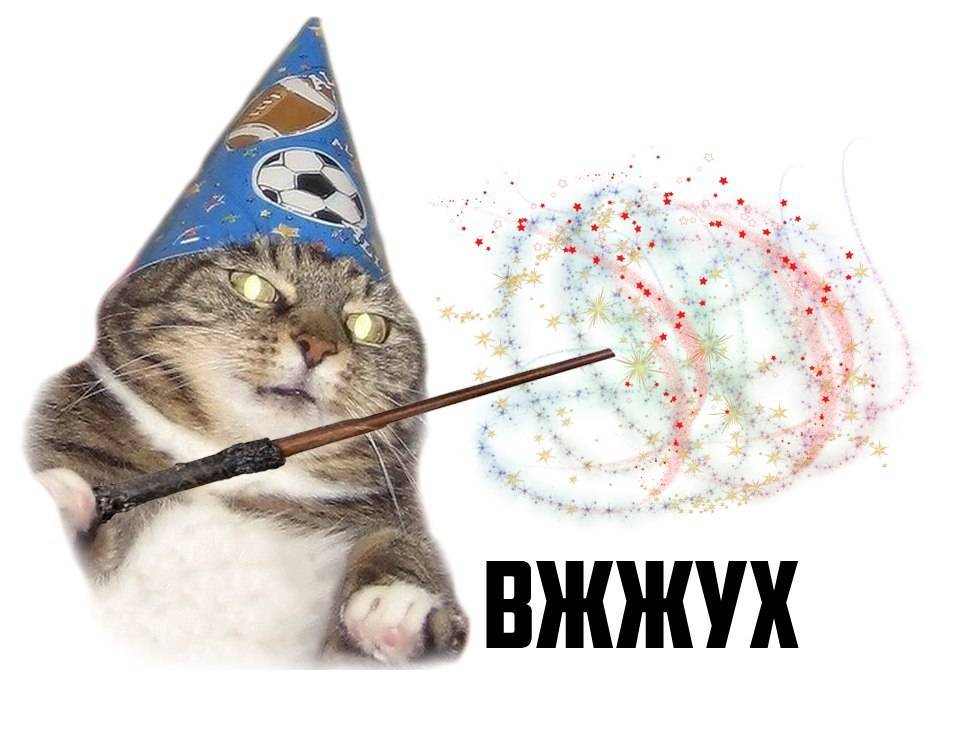 И ты не столяр, а middle программист
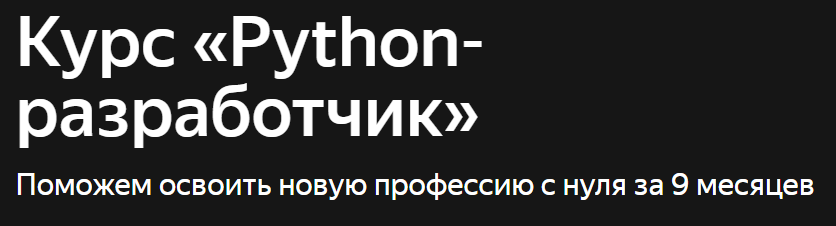 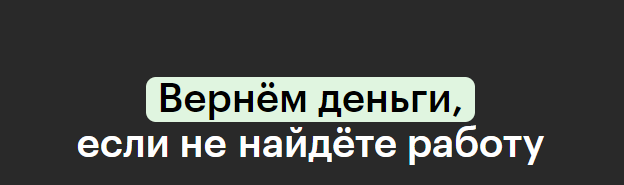 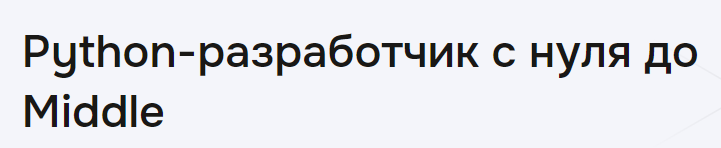 Я смотрел как хаги ваги давят 1000кг прессом, отьебитесь!
- Так, ебать, впилили кнопку, нажимаем, она должна пропасть, значит ее надо в hidden...  А это чо, сага-хуяга, где бля ваще у них html css... Тест какой-то ебаный упал, закомменчу пока... 
Че значит can not be used in Typescript... на нах @ts-ignore помолчи пока...
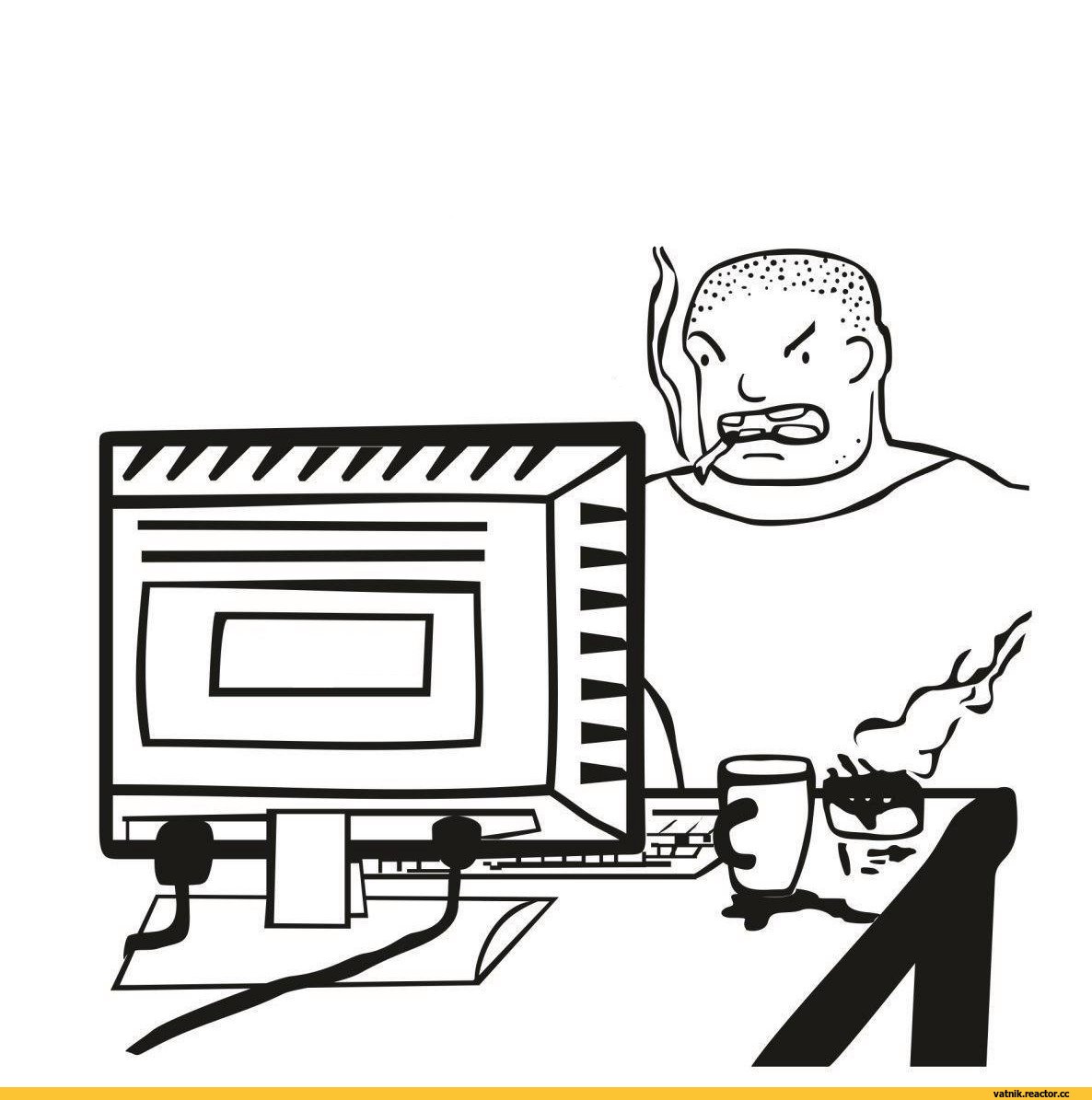 Говномидл!
Джун на позиции миддла должен решать задачи к которым он не готов
И никто не будет обучать его и помогать ему как джуну
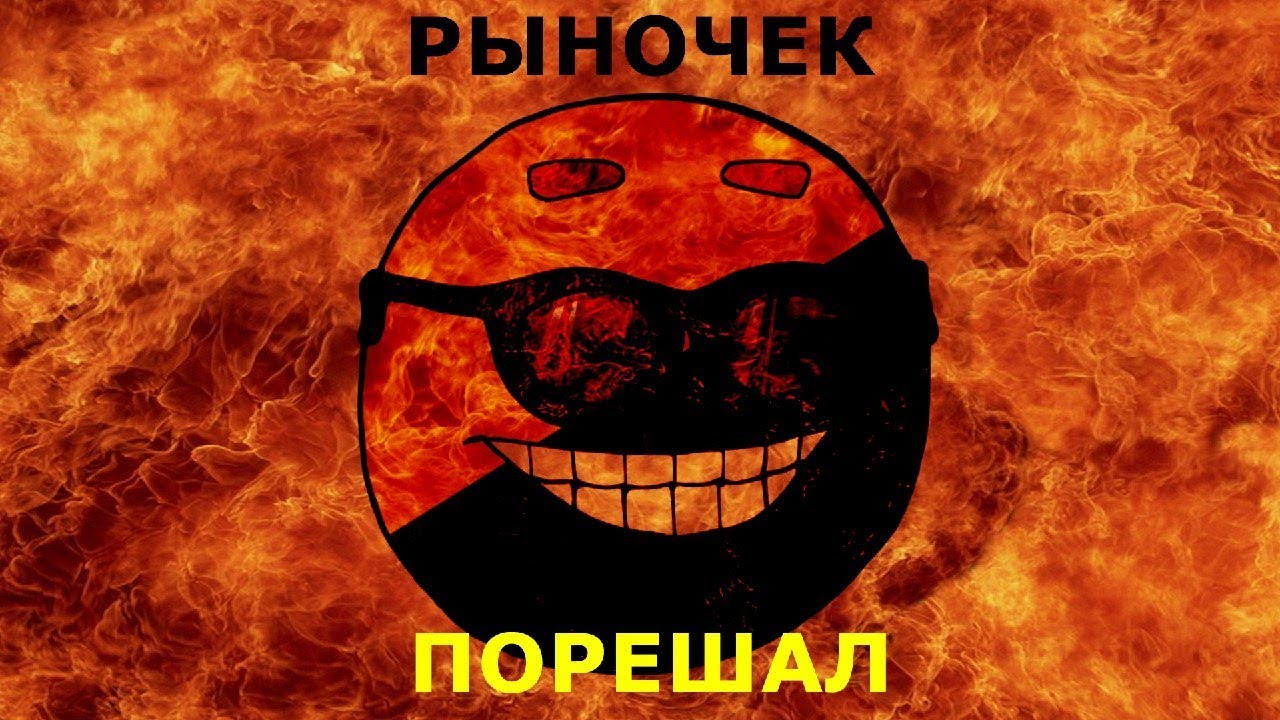 Заговор против айти?
Почему популярные курсы ускоряют сроки, обещают высокии позиции и гарантируют успешное устройство на работу?
Зачем перекатываться из токаря за 60т.р. без удаленки на джуниора 50 т.р. без удаленки?
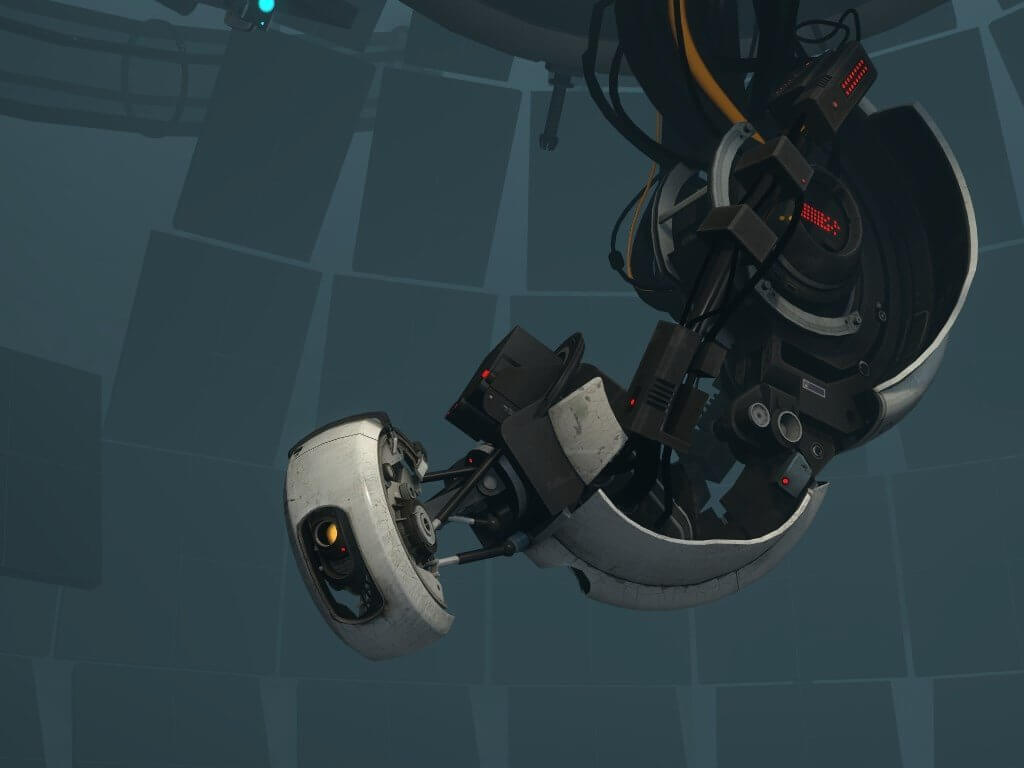 Виноват ИИ!!!
ChatGPT срач начинается здесь:
Виноват ИИ!!!
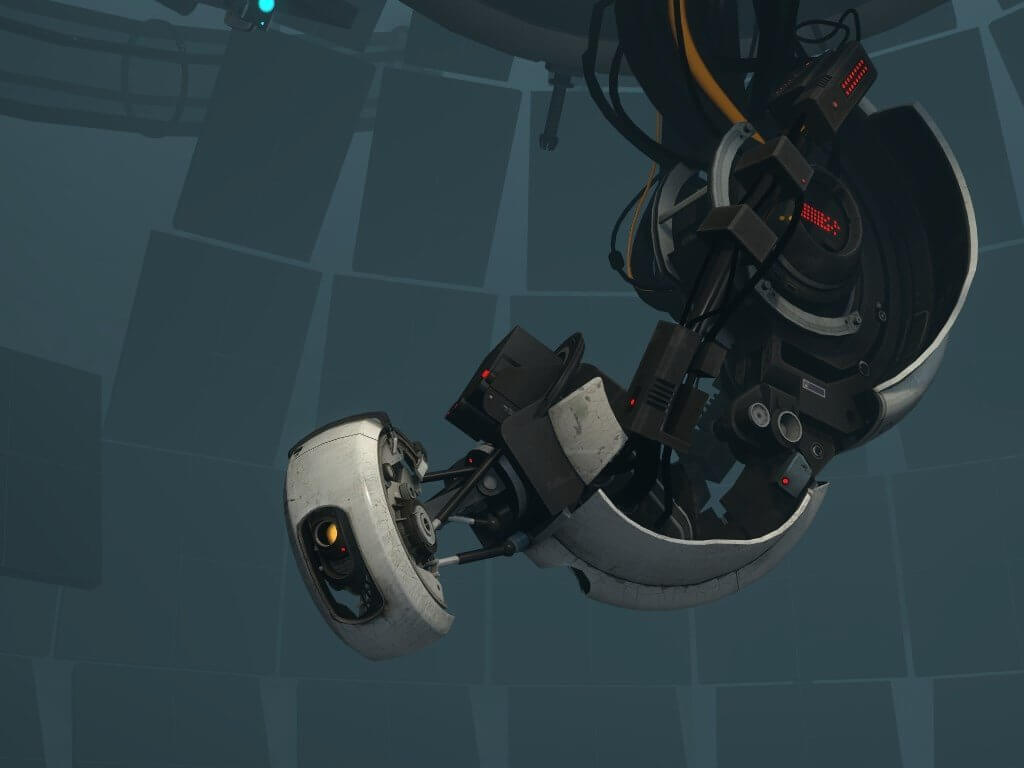 Конкретно о том как неправильно используют нейросети начинающие кодеры:

Надо решить проблему
ЧатГПТ напиши код который...
Вставляем в программу
Не заработало
Goto 2 пока не заработает
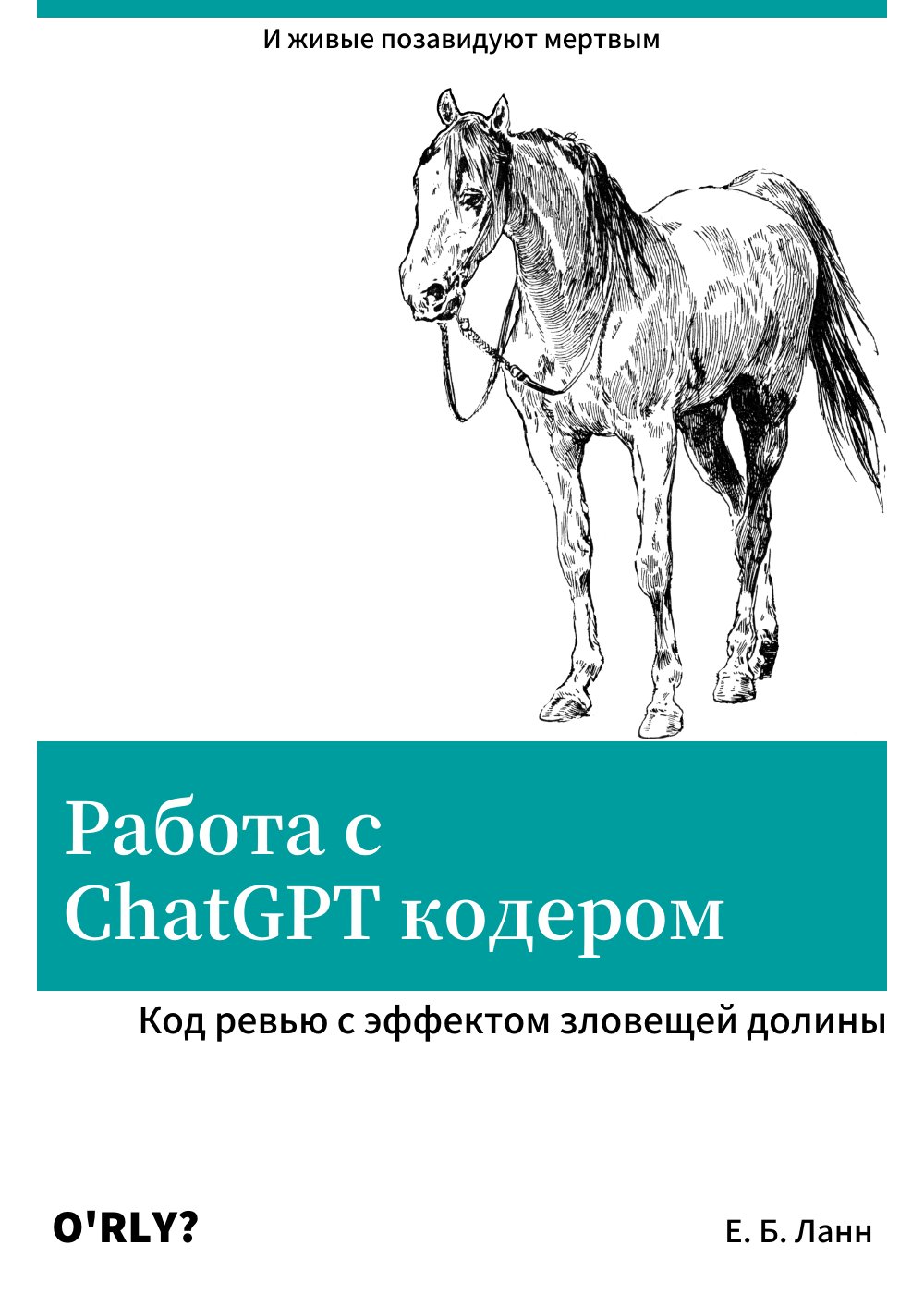 Виноват ИИ!!!
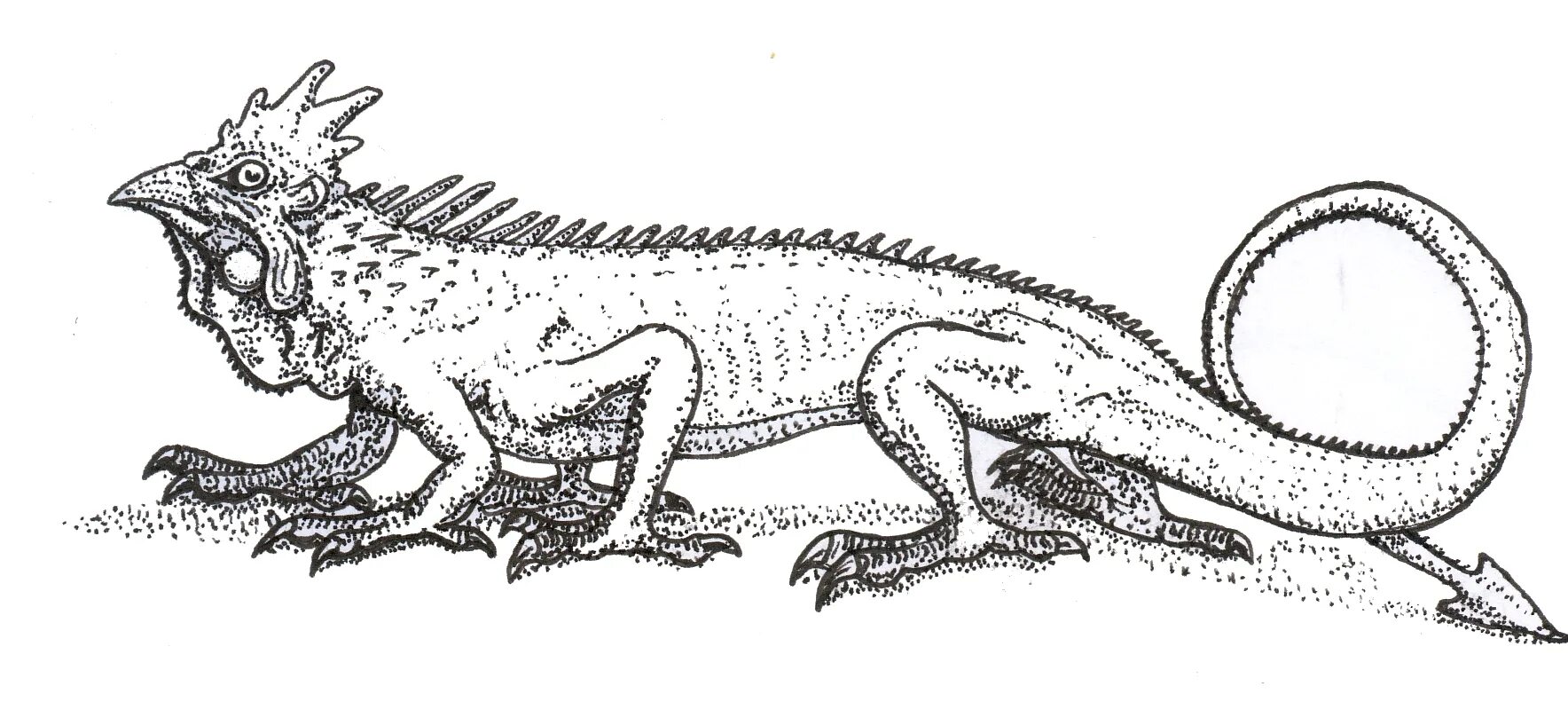 Нейросеть:
Не видела проект целиком

Не читала стайлгайдов

Не имеет понятия о том что код надо поддерживать и развивать

Не обьяснит тебе почему выбрала именно такое решение
Падажи, так ты ж стаковерфлоу описал
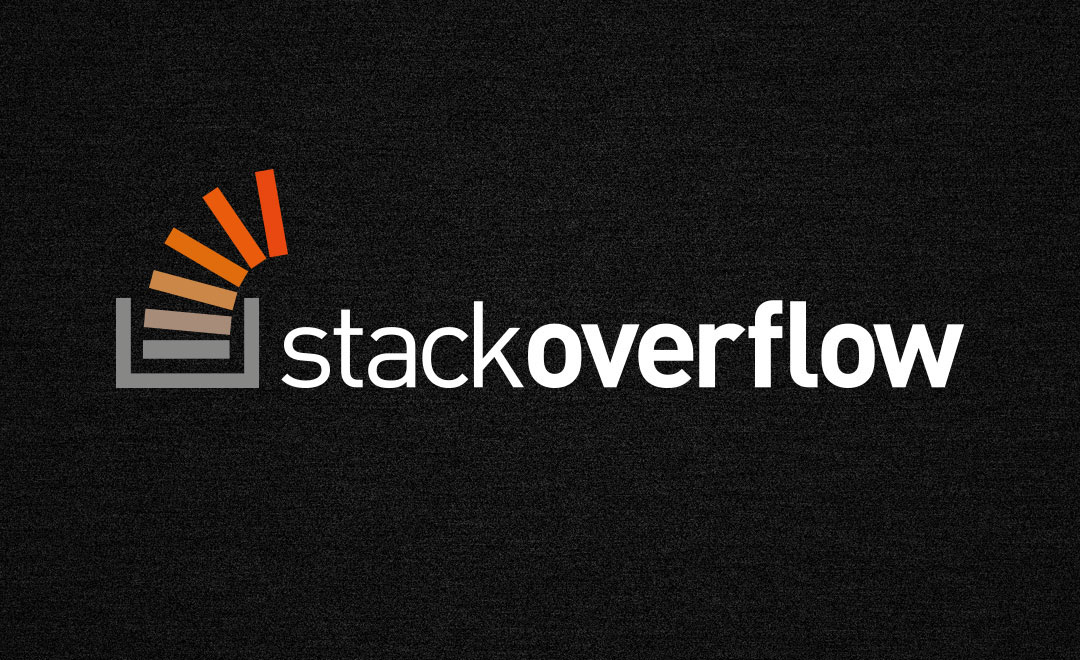 Но для стака требуется куда лучше разбираться в кодинге и самому подгонять решения под проект

Пользуясь стак-оверфлоу я получаю не рыбу а удочку

...которая написана индусами
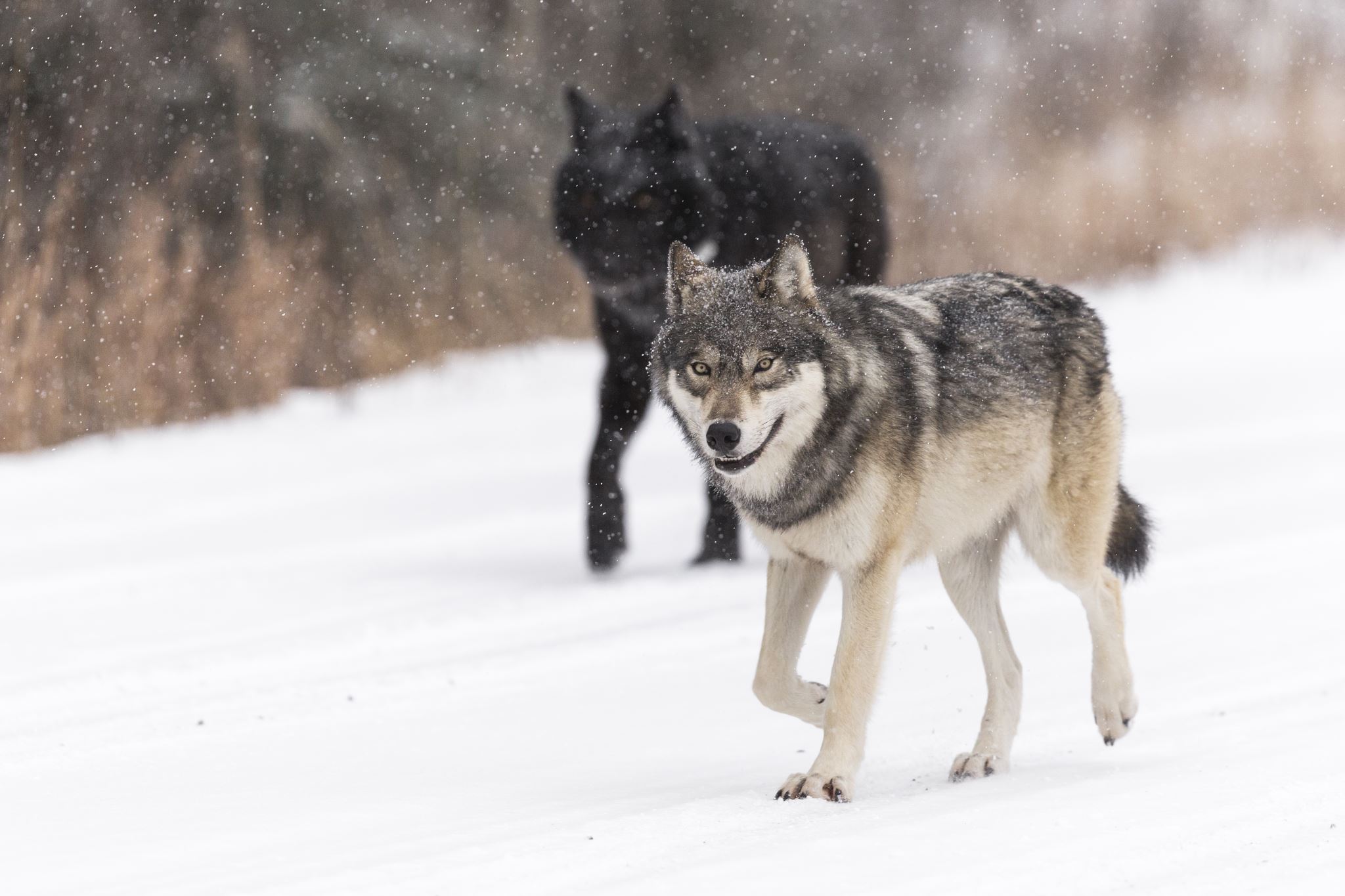 Виноваты волчары!
…..погоди, кто?
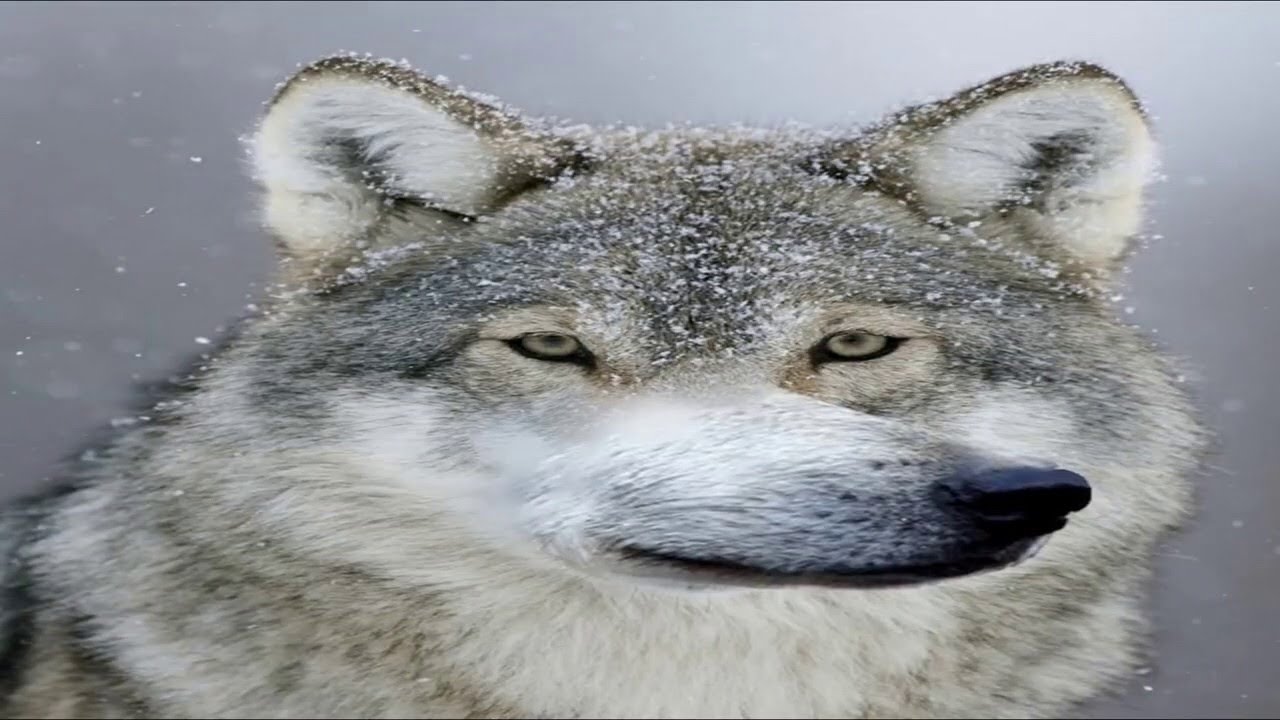 Волчары!!!!
Сообщества людей вне или уже внутри айти, которые хотят улучшить свое положение в сфере...

Позитивными вещами вроде борьбы с синдромом самозванца, мотивационными речами в стиле Just do it!!!, развитием софт-скиллов...

И заучиванием типичных вопросов к собеседованиям, тренировкам как демонстрировать навыки которых нет, завышению требований относительно своих скиллов
-Не быть а казаться!
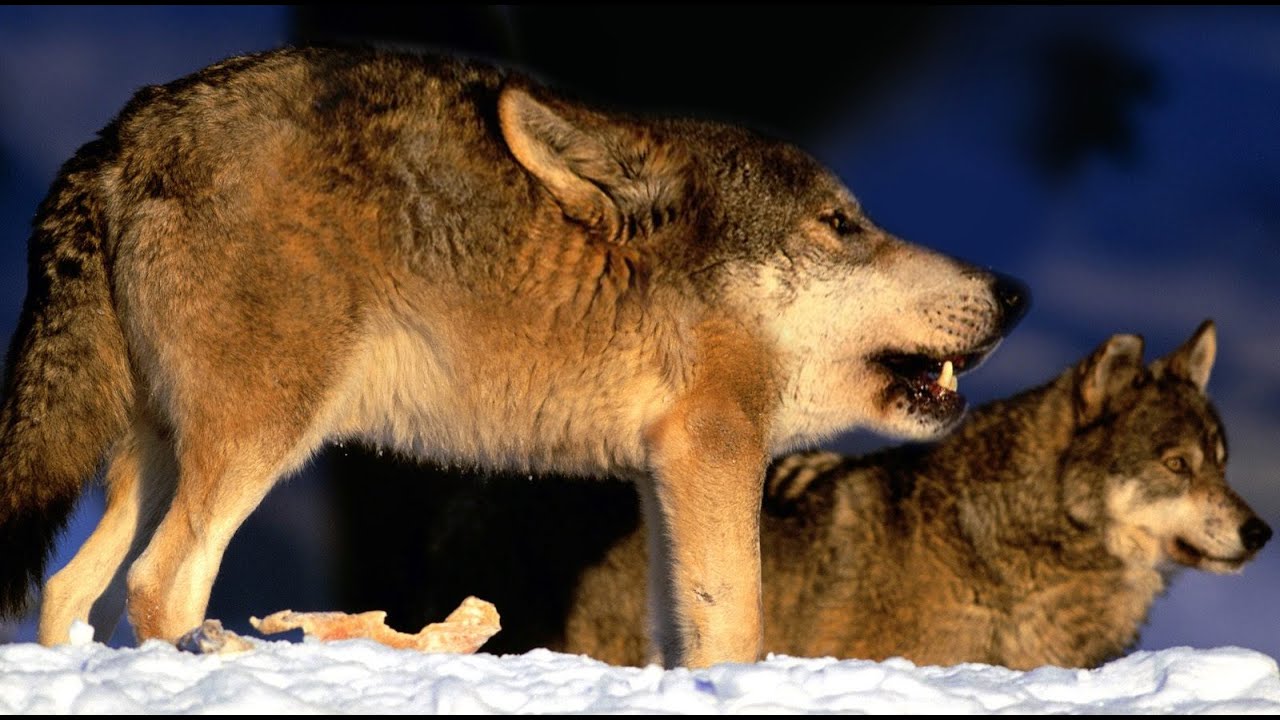 Senior  fullstack teamlead
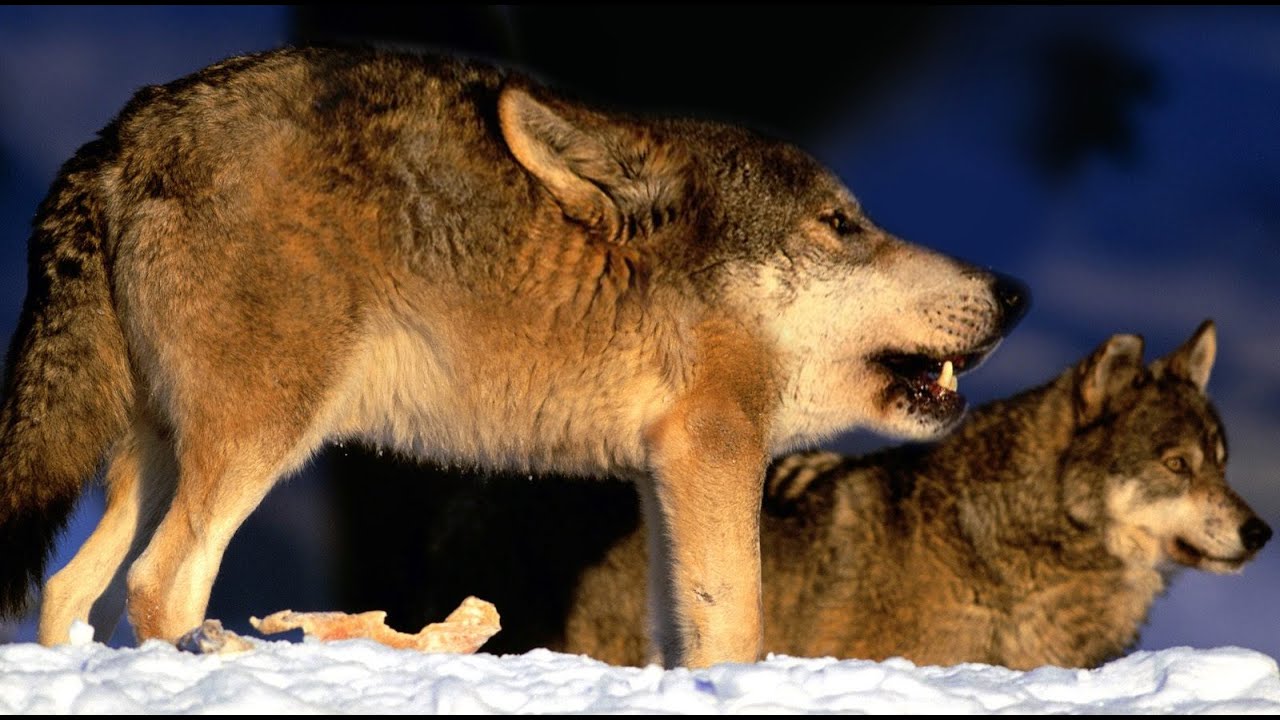 نَحْنطَالِبَاتٌ .ىَضَعضَعضَ عضَعضَعضَعِِِِِ!!!
Senior  fullstack teamlead
"Че?"
И кто тогда во всем виноват?
Вопрос сложный и комплексный

Но у меня есть предположение
И кто тогда во всем виноват?
Вопрос сложный и комплексный

Но у меня есть предположение

Это ты!
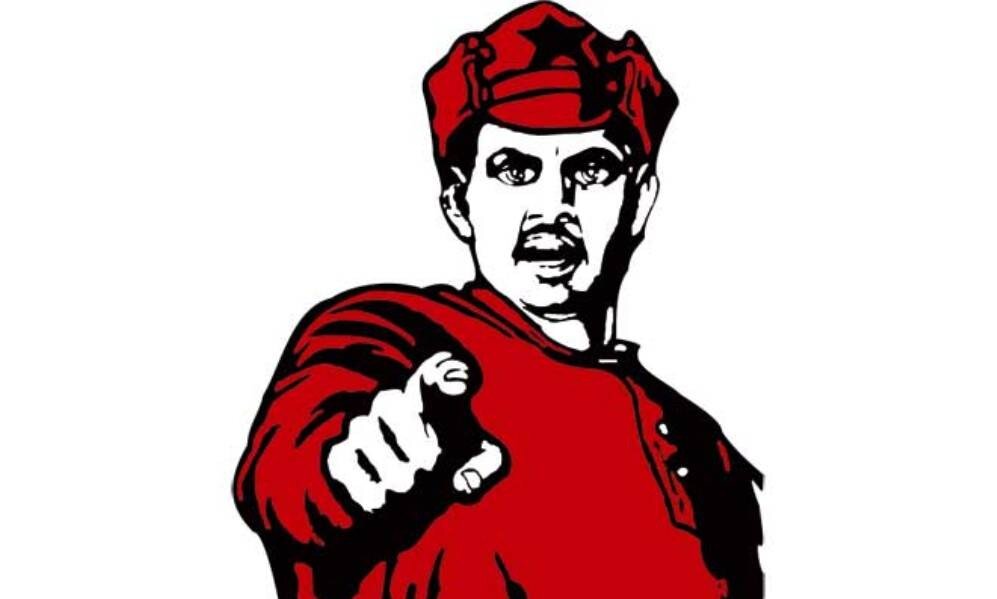 HR-брэнд
Техническое интервью
Скрининг
Соцпакет, кофемашина и печеньки, йоба-офис с плейстешон или удаленка, и вообще компания то мировой лидер среди мировых лидеров
Огромные базы с множеством резюме, крутые специалисты крутят десятки вакансий в день
Андрюх сходи на собес плз поспрашивать по джаве
Middle и Мидл
Именно техническое интервью разделяет сильных и слабых спецов
Поэтому такую важную часть работы мы поручим:
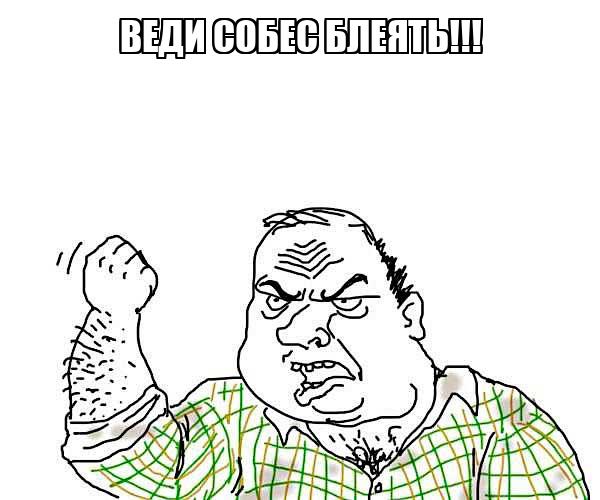 Middle и Мидл
Именно техническое интервью разделяет сильных и слабых спецов
Поэтому такую важную часть работы мы поручим:
Человеку в чьи обязанности это не входит, и никто за это не заплатит
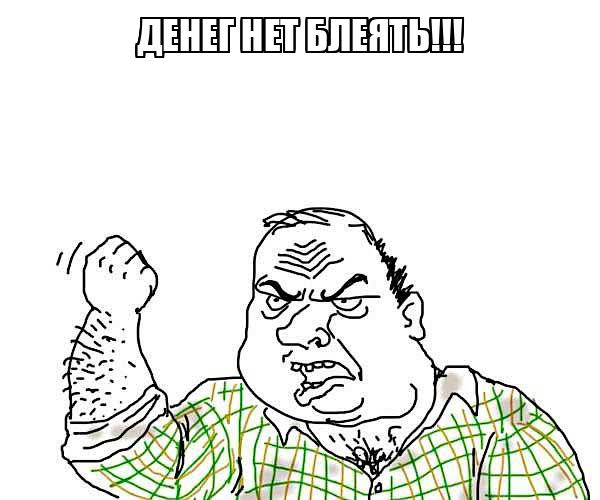 Middle и Мидл
Именно техническое интервью разделяет сильных и слабых спецов
Поэтому такую важную часть работы мы поручим:
Человеку в чьи обязанности это не входит, и никто за это не заплатит
Человеку который не будет ответственен за труд собеседуемого коллеги (мб вообще будет работать в другой команде)
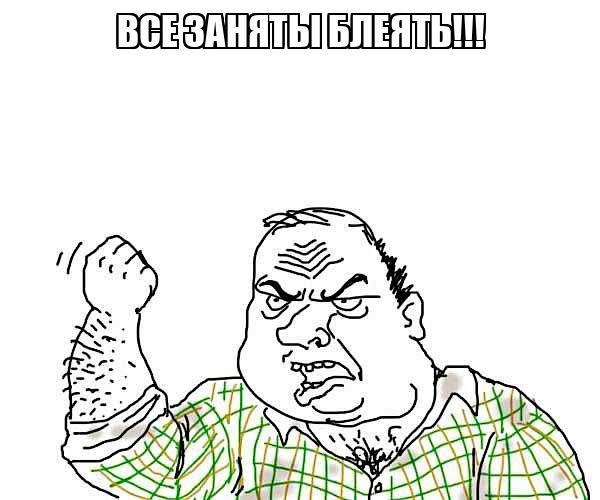 Middle и Мидл
Именно техническое интервью разделяет сильных и слабых спецов
Поэтому такую важную часть работы мы поручим:
Человеку в чьи обязанности это не входит, и никто за это не заплатит
Человеку который не будет ответственен за труд собеседуемого коллеги (мб вообще будет работать в другой команде)
Человеку которому не поставили задачу иначе кроме как "Чо думаешь берем на мидла?"
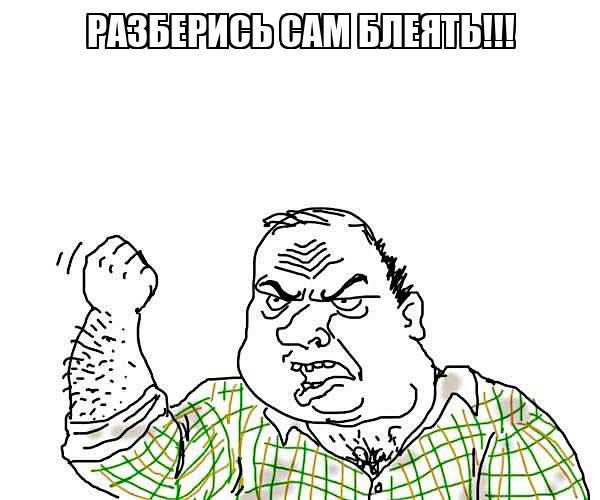 Middle и Мидл
Именно техническое интервью разделяет сильных и слабых спецов
Поэтому такую важную часть работы мы поручим:
Человеку в чьи обязанности это не входит, и никто за это не заплатит
Человеку который не будет ответственен за труд собеседуемого коллеги (мб вообще будет работать в другой команде)
Человеку которому не поставили задачу иначе кроме как "Чо думаешь берем на мидла?"


Человеку, которому похуй
Ну это проблема галеры
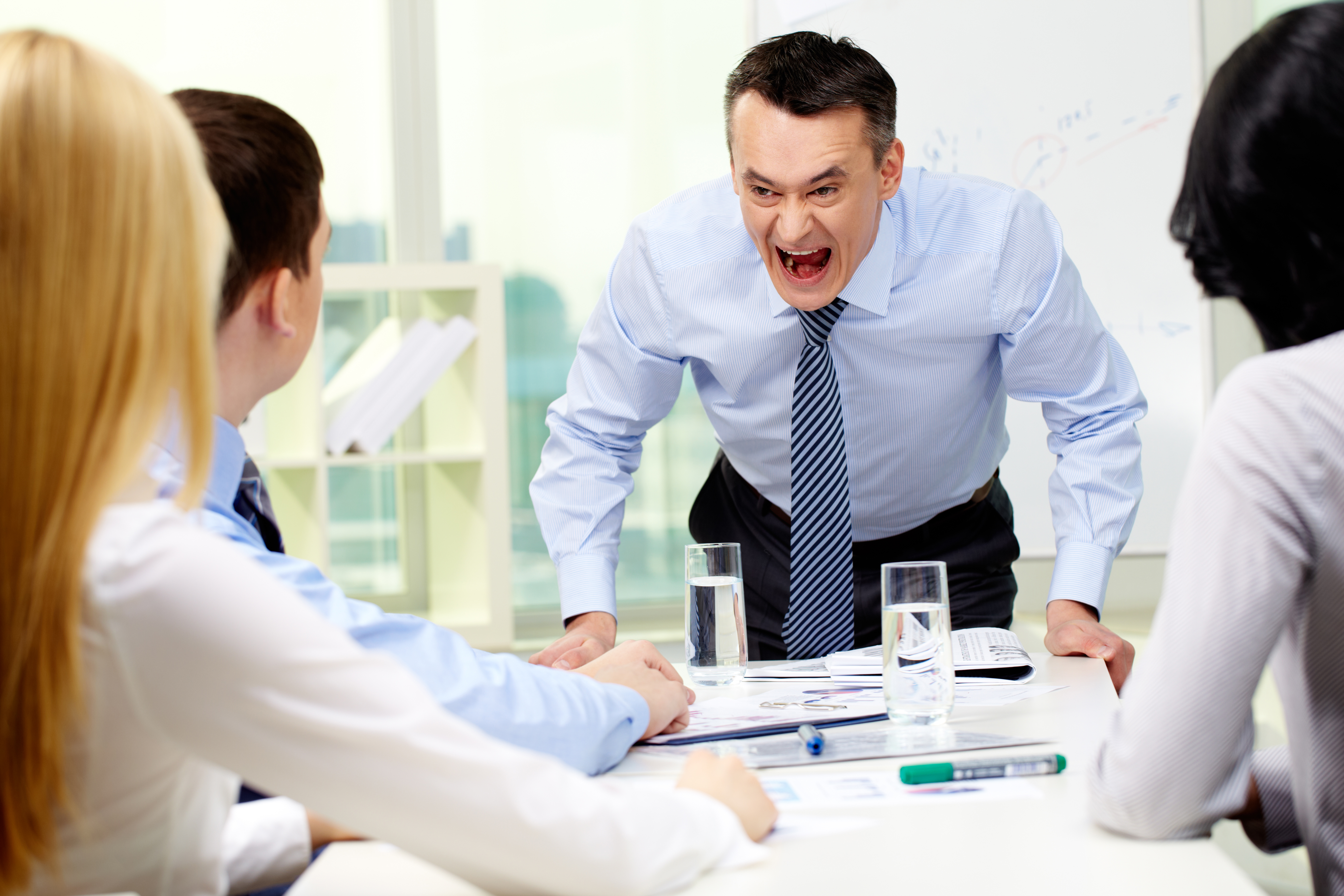 Ты Middle+ какой нахуй "ChatGPT что такое массив"
Действительно, нанять плохого сотрудника это проблема и ответственность нанимателя...
...но если он наймет недомиддлов - то кто наймет нас?
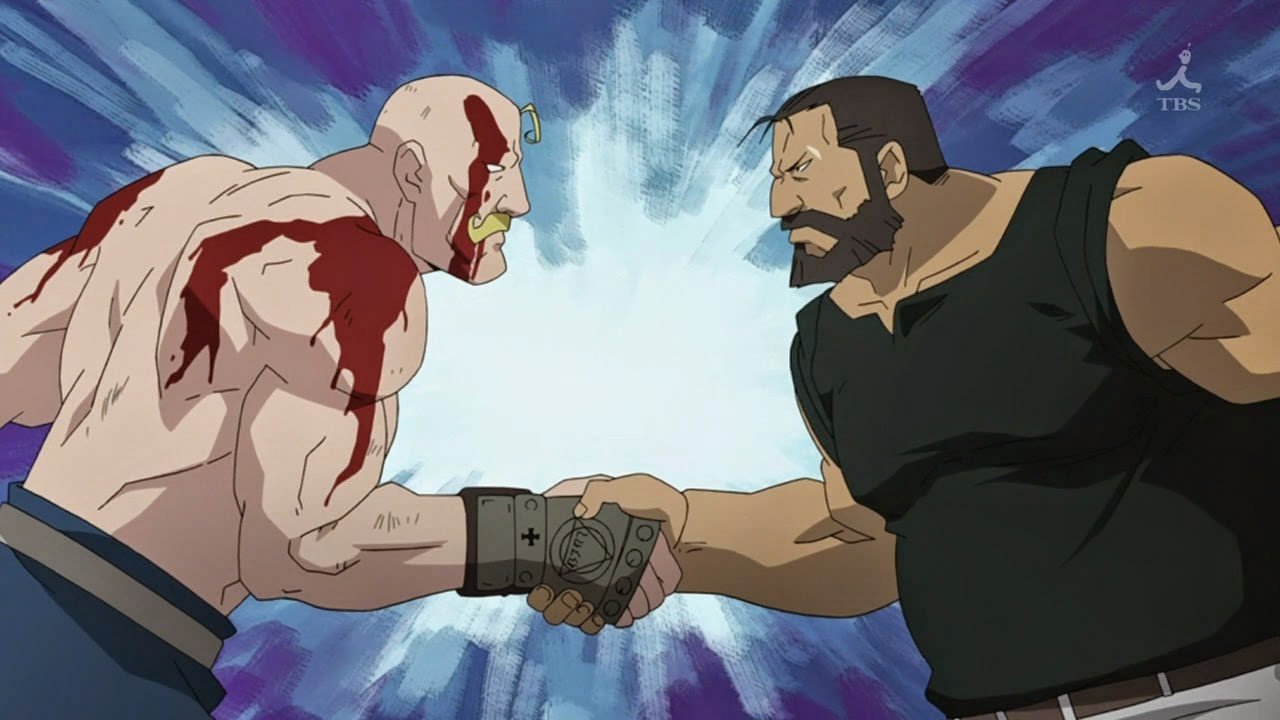 Интеграция HR
HR стали умнее, разнообразнее, гибче

Почему не совместить человека который знает технику и человека который знает найм?
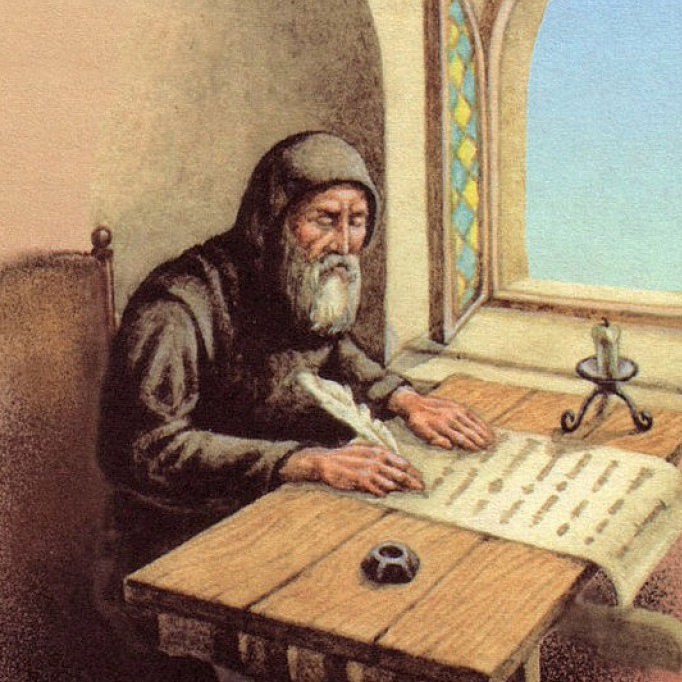 Как на это повлиять: СТО
...напишите сортировку пузырьком...
Придумать гайдлайн для собеседований

Кроме шаблонных вопросов из гугла - сочинить задачу или придумать вопросы которые подчеркнут опыт
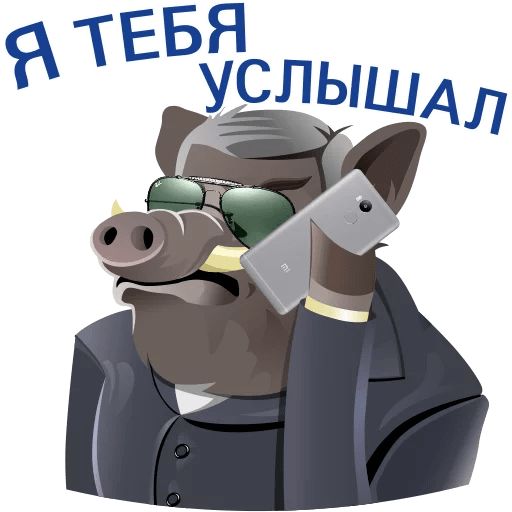 Как на это повлиять: Бизнес-лид
Компенсировать проведение собесов 

Не торопить найм: быстро закрыть позицию слабым кандидатом всегда проще чем искать нужного
Как на это повлиять: Тимлид
На собес не могу, я на созвоне с архитектором решений по юзабилити, определяем цвет кнопки "Дальше" на 18-м экране
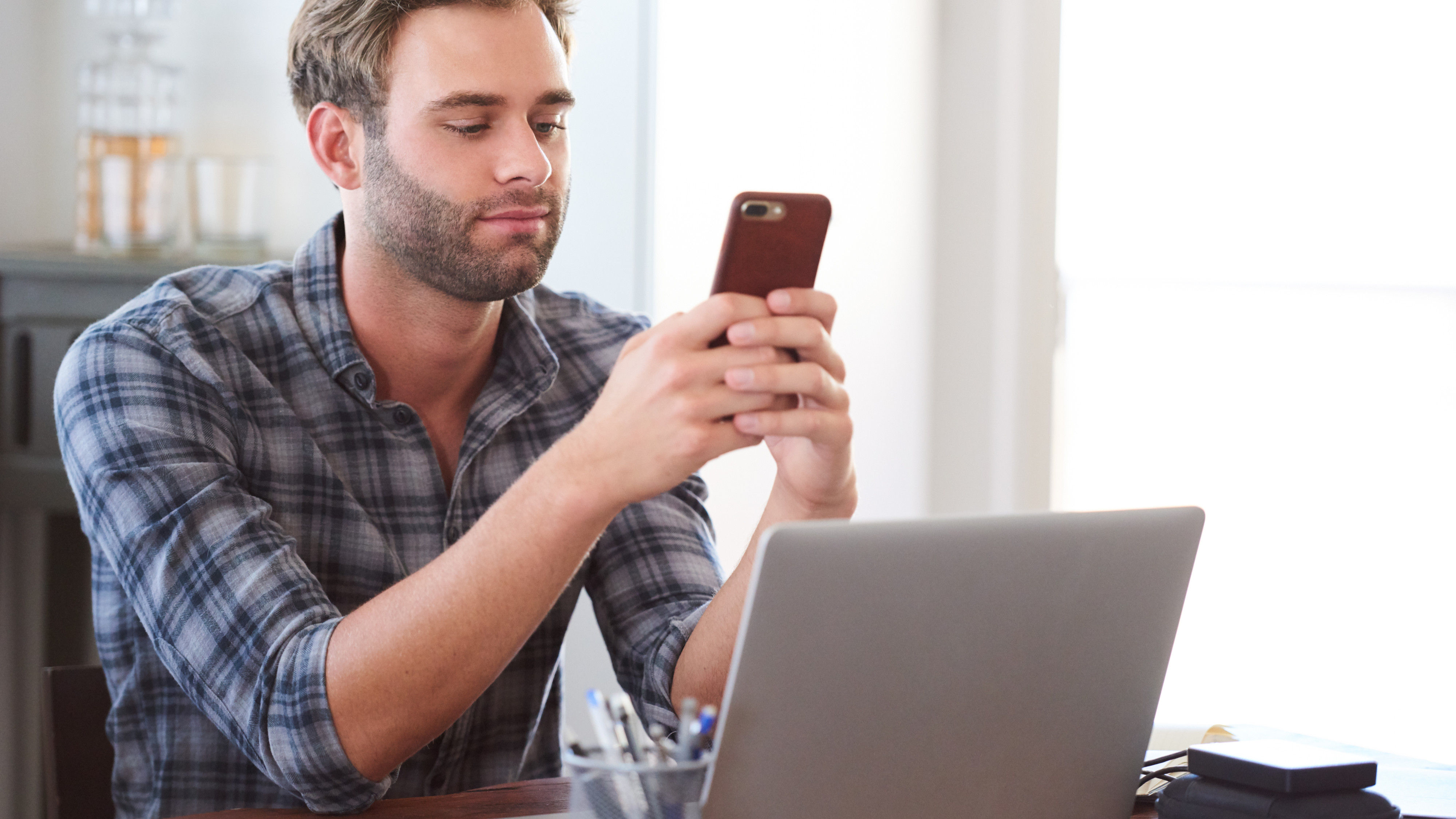 Участвовать в собеседованиях людей, за работу которых спросят с тебя

Подумать - какого конкретно человека не хватает команде
Как на это повлиять: Лично ты!
-Спасибо за совет, обязательно воспользуюсь!
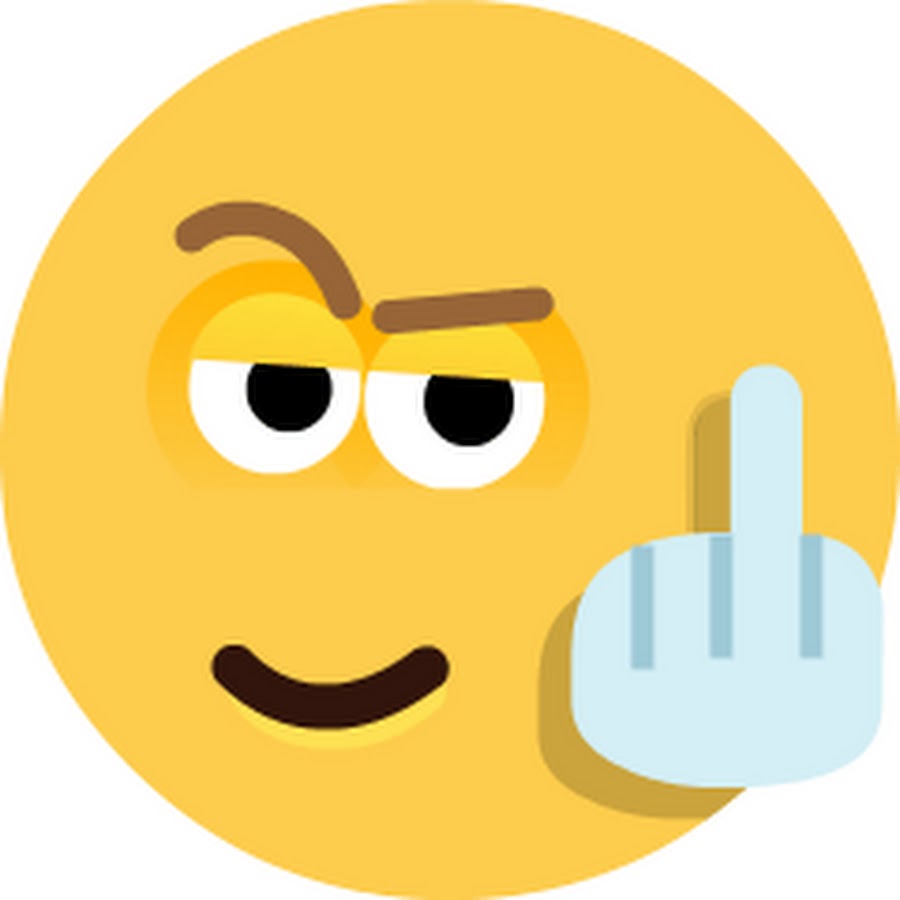 Не размывать взгляд - не брать "лучшего из худших" а достойного кандидата

Не соблазняться на скиллы и опыт представленные в резюме, и проверять четко на то что будет нужно в твоем проекте
Короче:
Ввиду изменений рынка - падает уровень уже не джунов а миддлов


Продавцы курсов, волчары и AI enjoyers вовсю зарабатывают на этом деньги


IT в свою очередь позволяет им это делать уделяя мало внимания найму


А пострадают от этого те кто наймет на сложные позиции слабых кодеров...


...и сильные кодеры вместо которых наймут слабых
Так это же значит что...
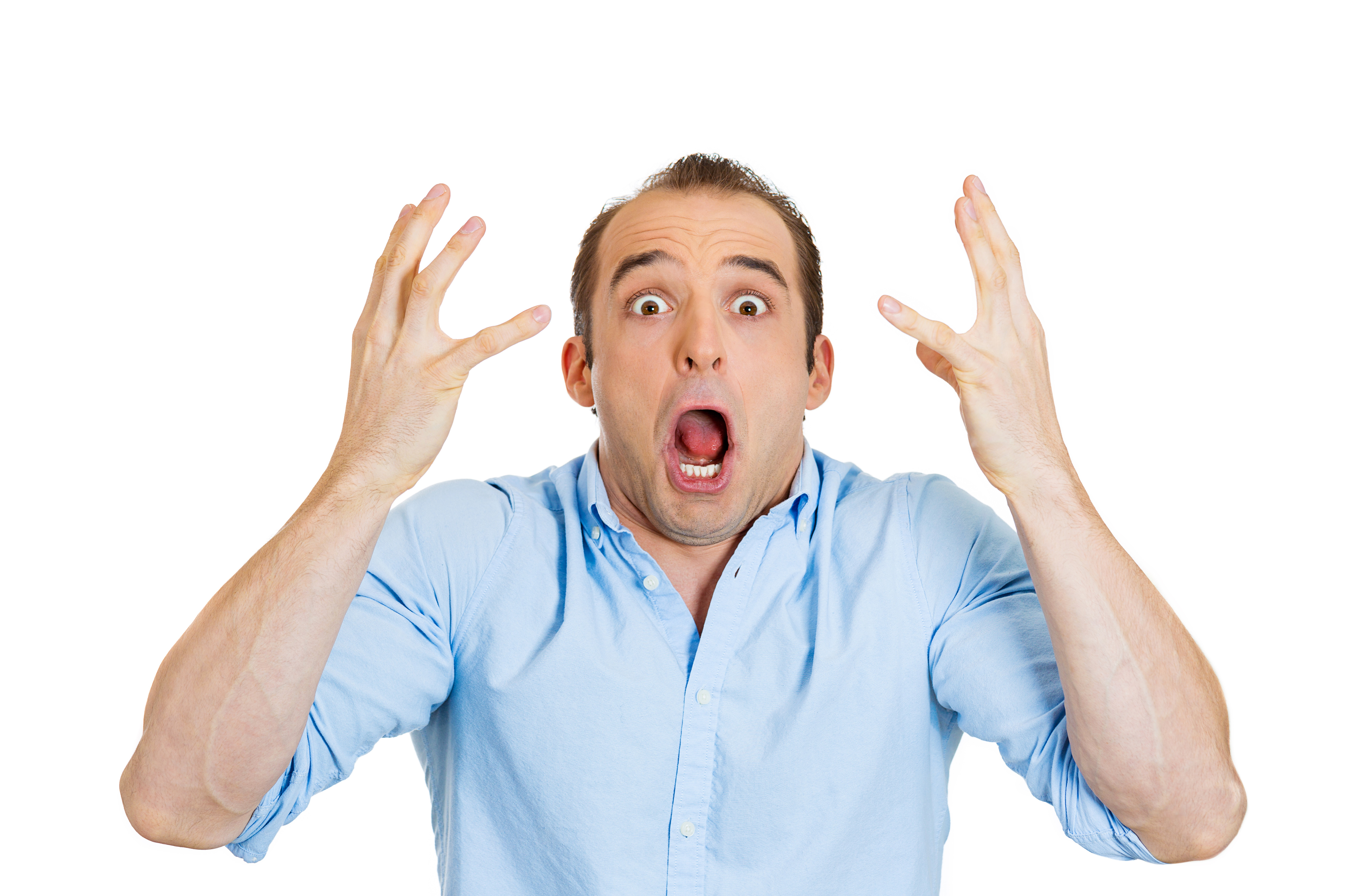 -Ойти умер
Спасибо за внимание!!!